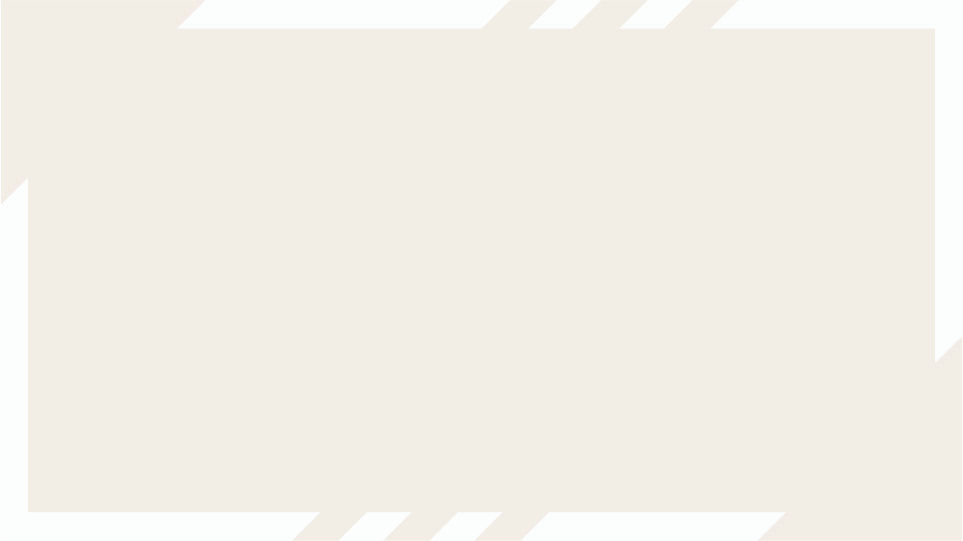 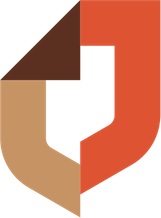 ВНЕДРЕНИЕ НОВЫХ УСЛУГ В ДЕЯТЕЛЬНОСТЬ ГОСУДАРСТВЕННОГО АВТОНОМНОГО УЧРЕЖДЕНИЯ "МНОГОФУНКЦИОНАЛЬНЫЙ ЦЕНТР ПРЕДОСТАВЛЕНИЯ ГОСУДАРСТВЕННЫХ И МУНИЦИПАЛЬНЫХ УСЛУГ"
Руководители:
Латков Андрей Владимирович
доктор экон. наук,
профессор кафедры государственного и муниципального управления
Автор работы:
Мызров Данила Викторович
Корсаков Юрий Александрович канд. философ.  наук, доцент
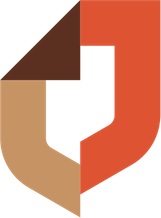 Более 6 млн. услуг с 2013 г.
За ноябрь 2020 г. принято 163 480 заявителей
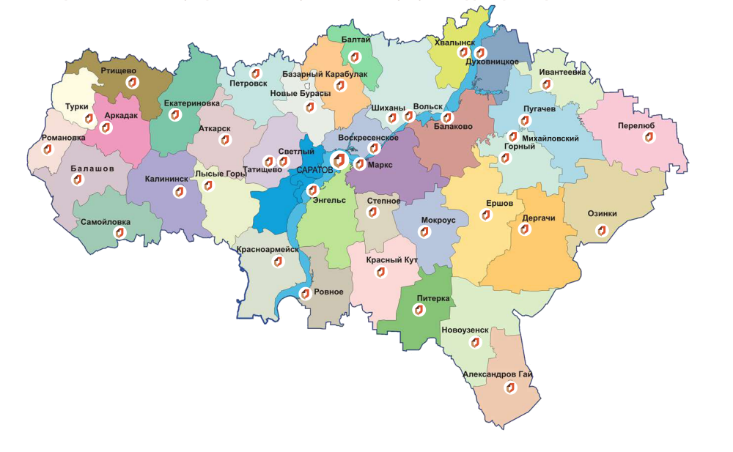 Наиболее востребованными услугами являются: Управление Федеральной службы государственной регистрации, кадастра и картографии по Саратовской области, ГУ МВД по Саратовской области, Пенсионного фонда РФ, Управление Федеральной налоговой службы
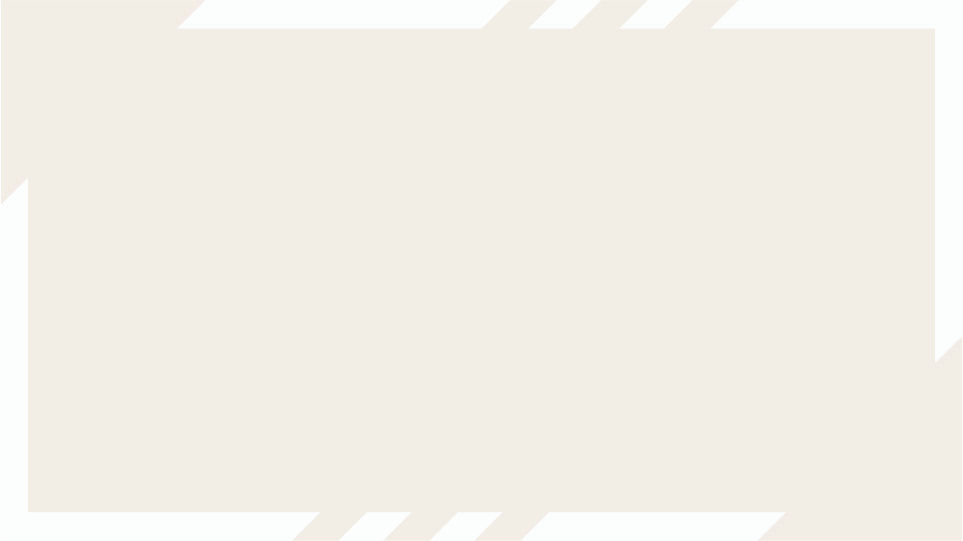 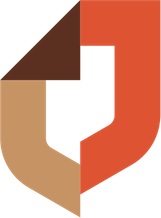 Парк цифровой техники ГАУСО «МФЦ» насчитывает более 1000 рабочих станций, система хранения данных, Blade корзина, около 200 единиц активного сетевого оборудования и более 50 физических серверов
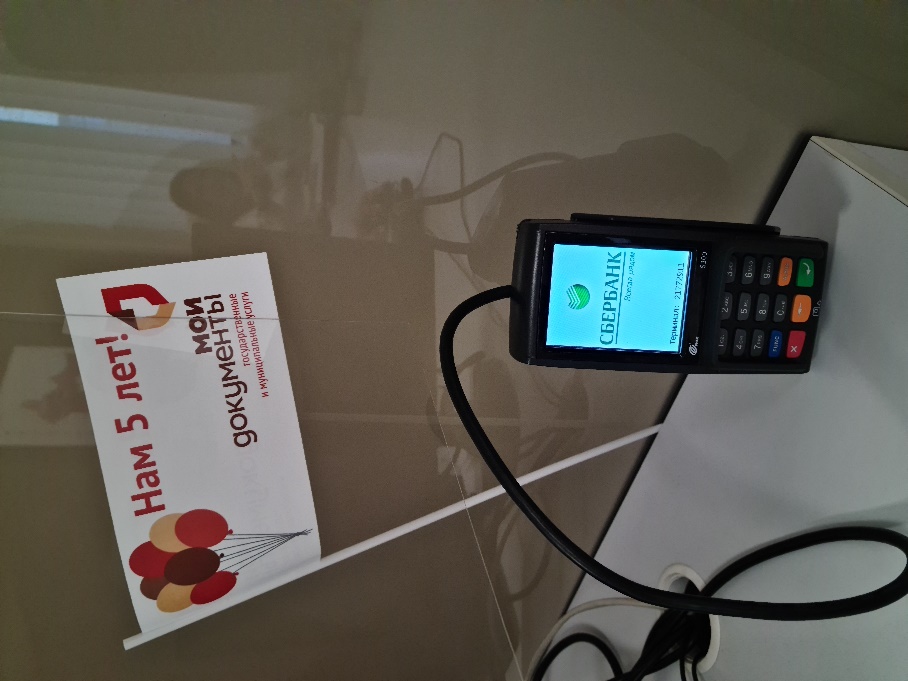 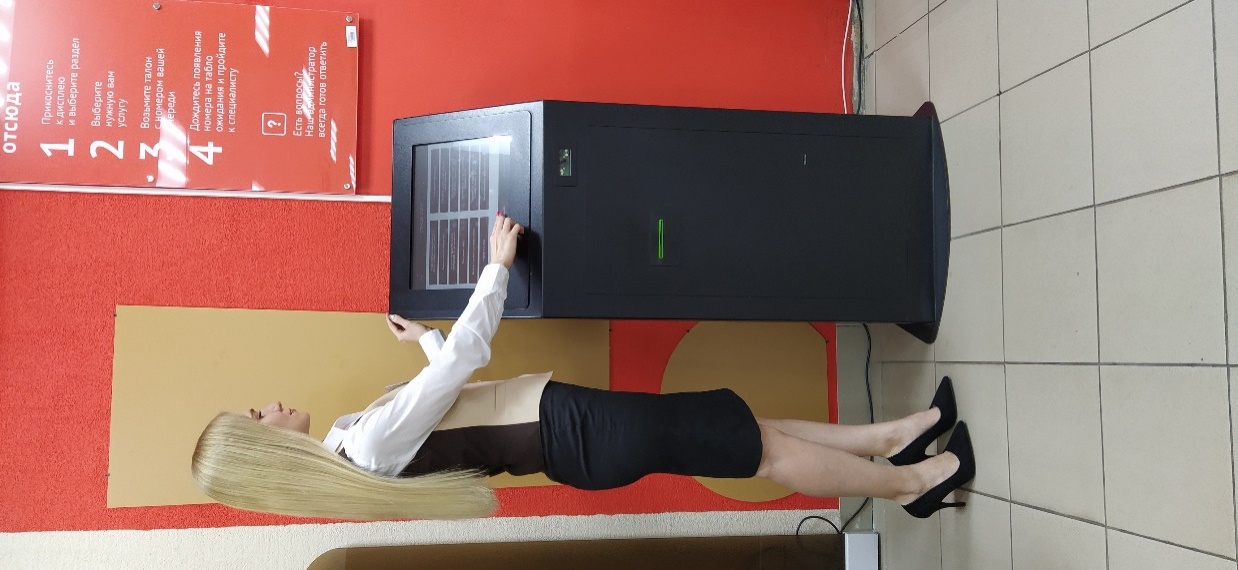 С конца 2019 года идет создание ремонтной зоны. Установлен РМЗК, заменена электрическая проводка, установлены стеллажи. Создана система мониторинга организационных подразделений и критичных ИТ сервисов. Реализован проект оплаты по терминалам Сбербанка
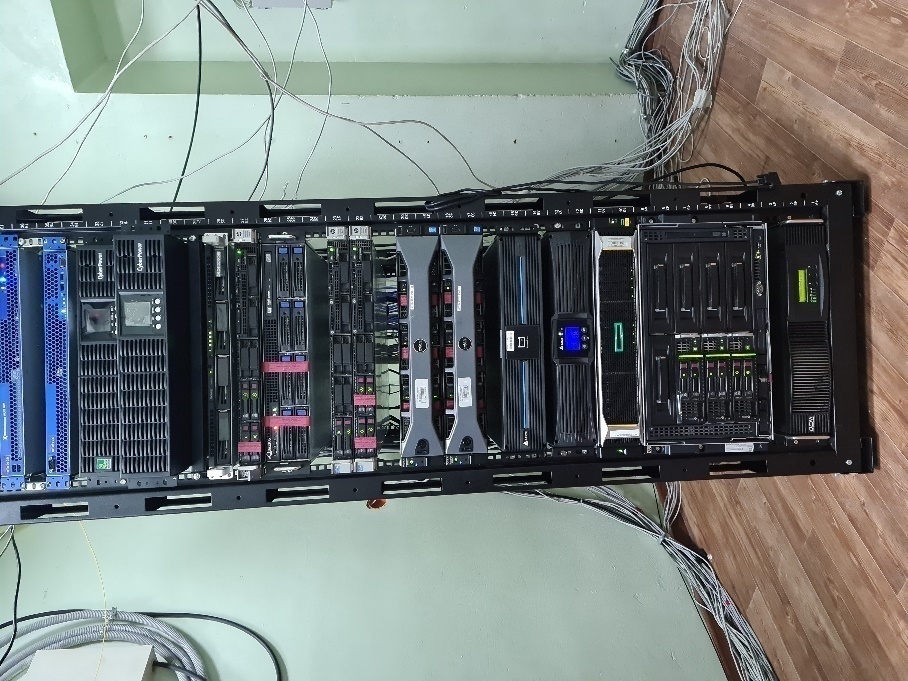 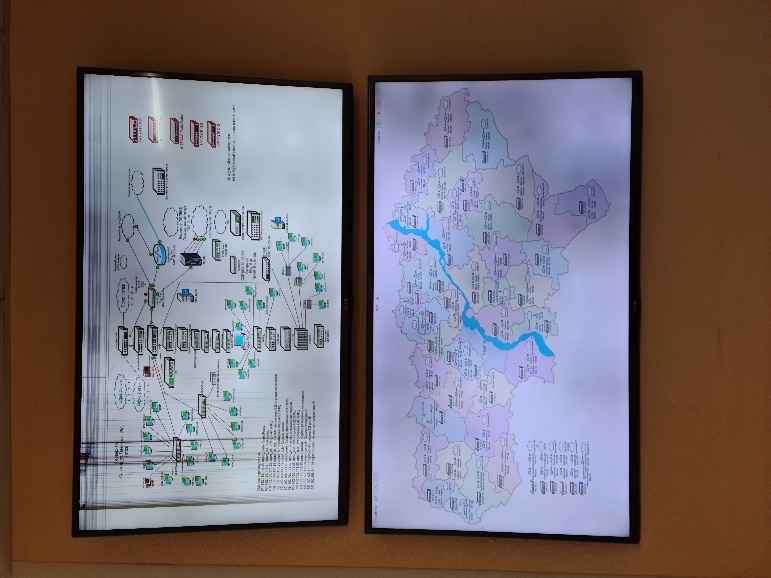 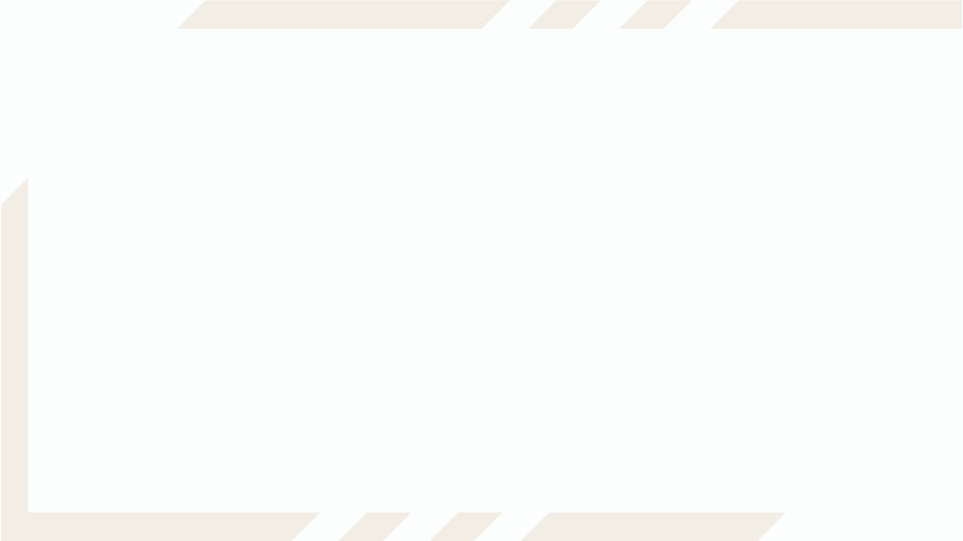 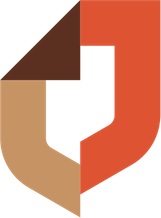 Компоненты и запасные части составляют 6% от стоимости ремонта
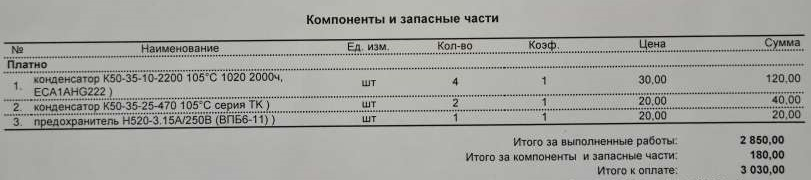 Для организации ремонтной зоны необходимо: паяльная станция, лупа с подсветкой и верстак с жаропрочным покрытием
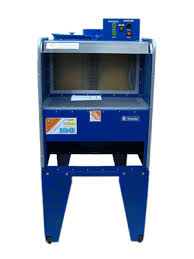 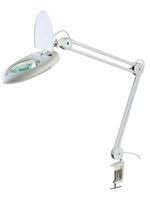 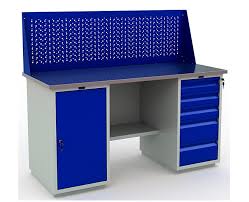 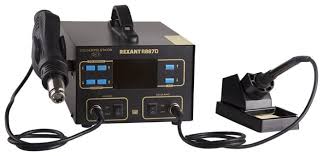 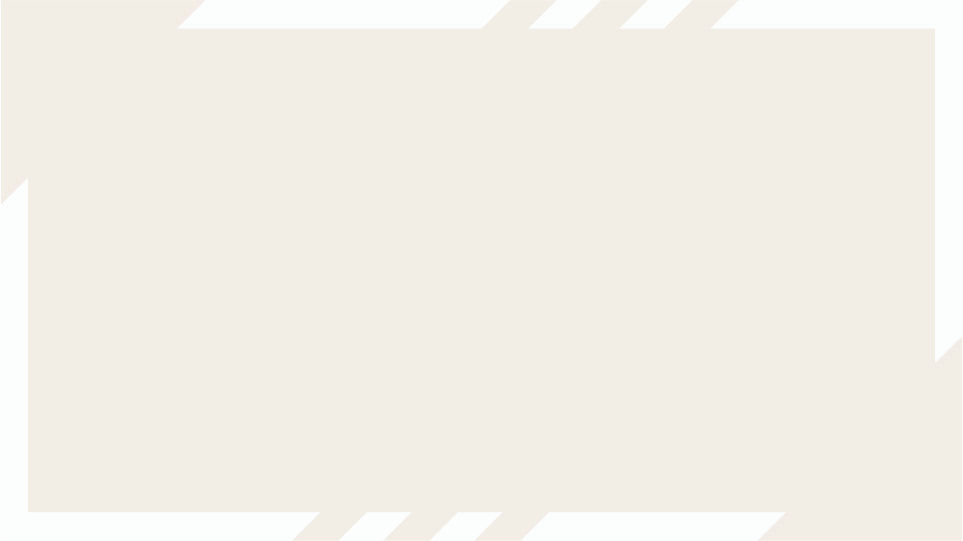 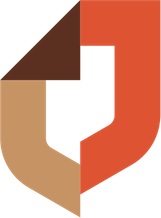 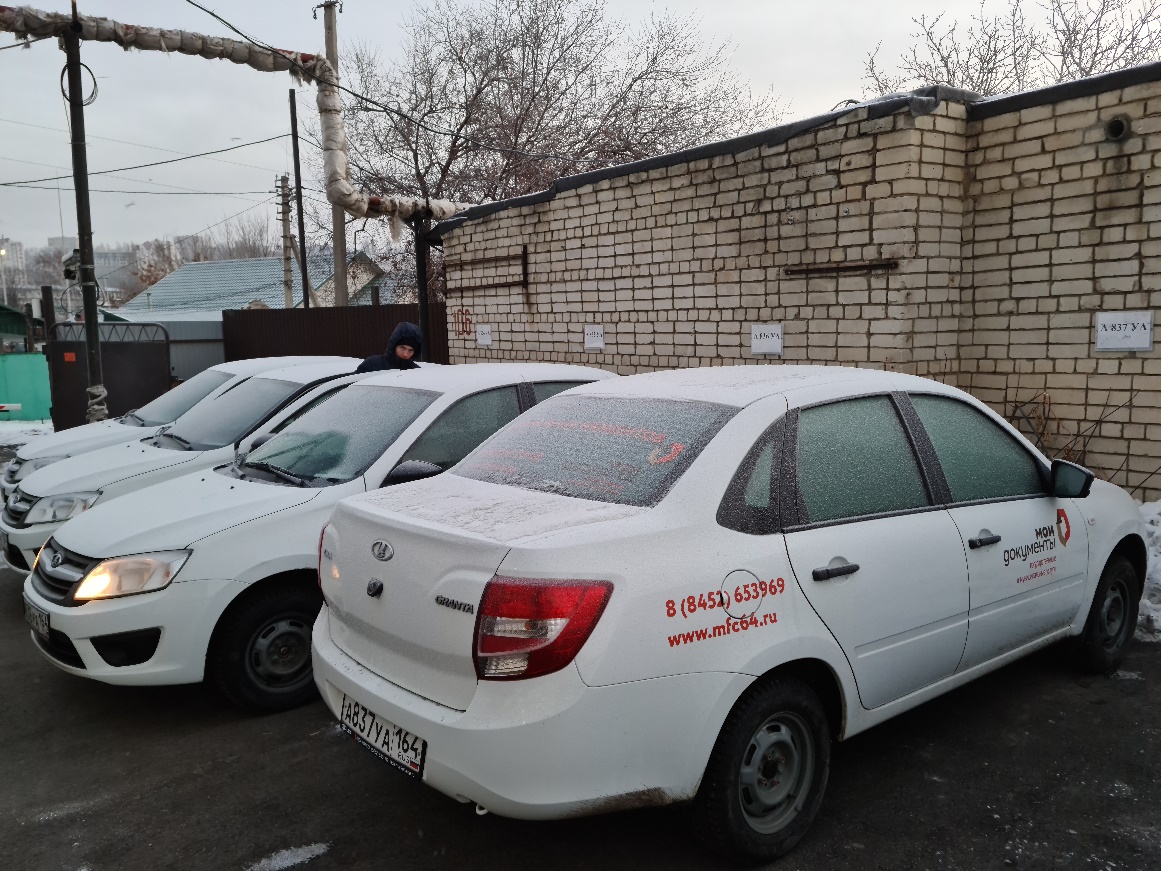 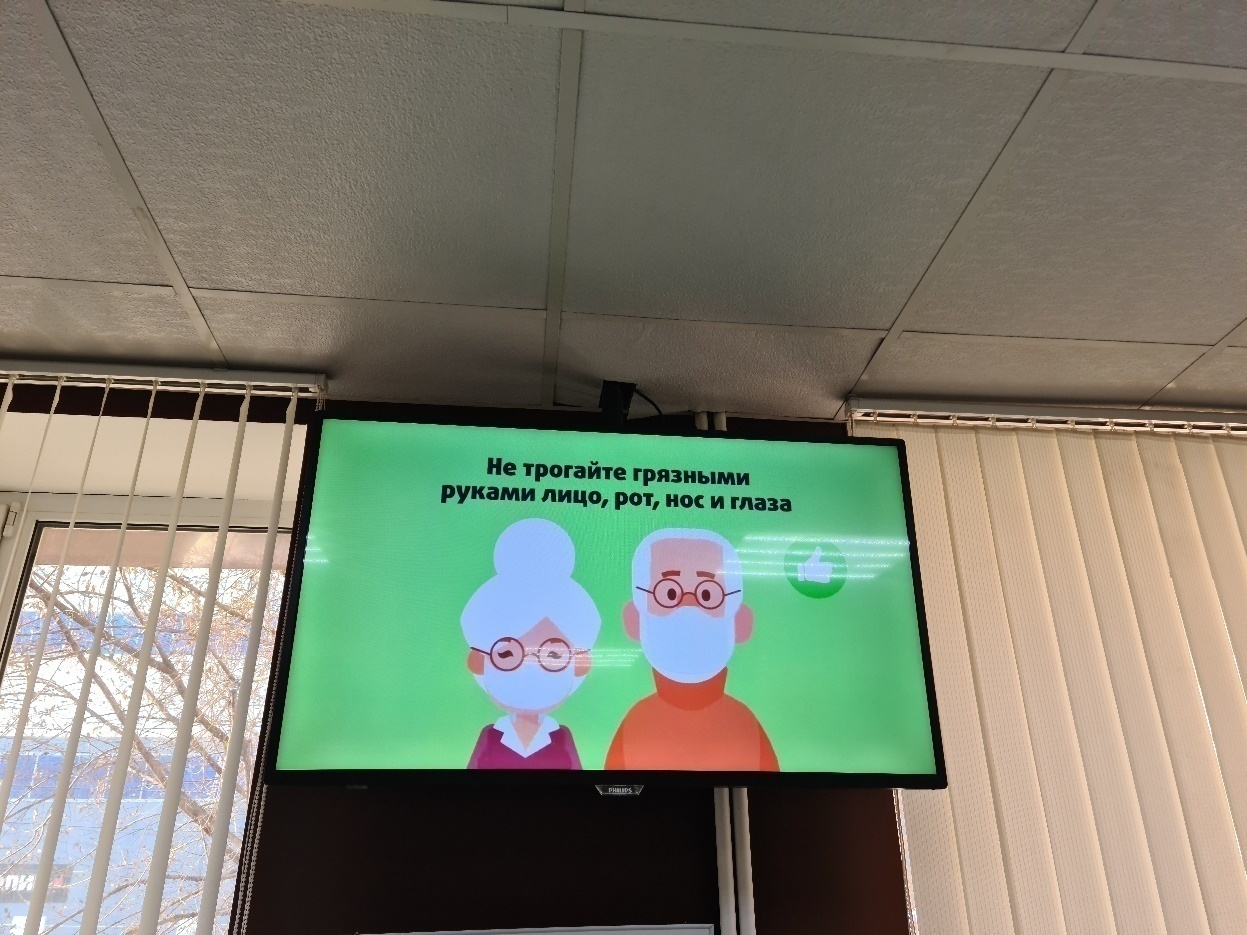 ГАУСО «МФЦ» обладает:
 45 площадками на которых можно развернуть рекламную компанию; 
своей оснащенной и логистически выверенной курьерской службой; наличием ИТ сотрудников в точках приема и системой видеонаблюдения
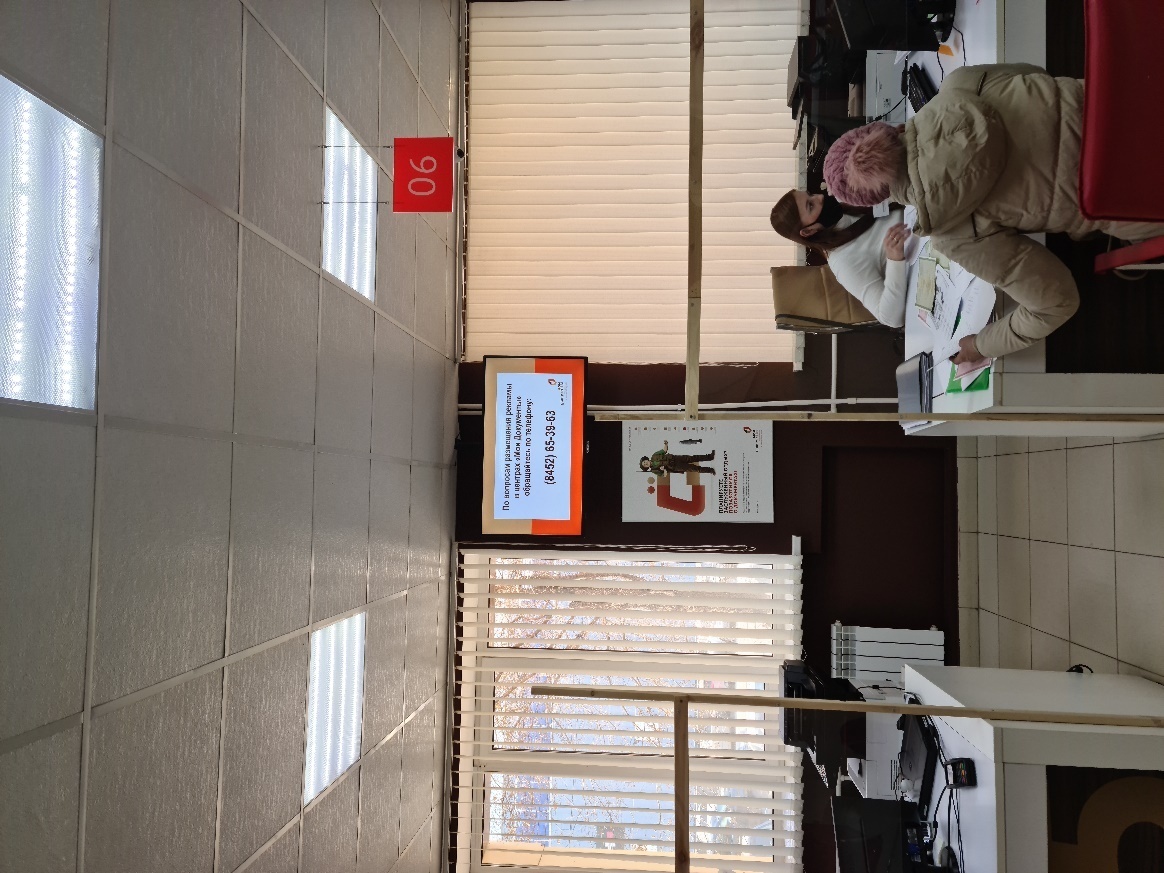 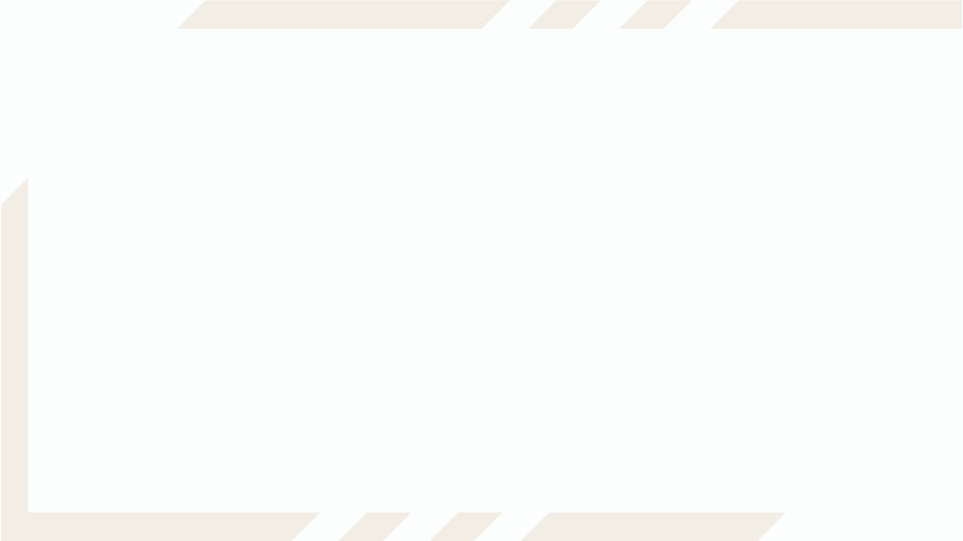 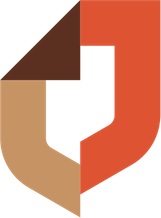 Результаты внедрения новой услуги
Новый источник дохода для партнера в случае агентской схемы взаимодействия
Для клиентов ГАУСО «МФЦ» - ремонт цифровой техники по разумным ценам с гарантией на выполненные работы
Уход с рынка «серых» схем ремонта цифровой техники
Снижение нагрузки на бюджет Саратовской области в виде уменьшения необходимых субсидий для ГАУСО «МФЦ»
Увеличение собственного бюджета ГАУСО «МФЦ»
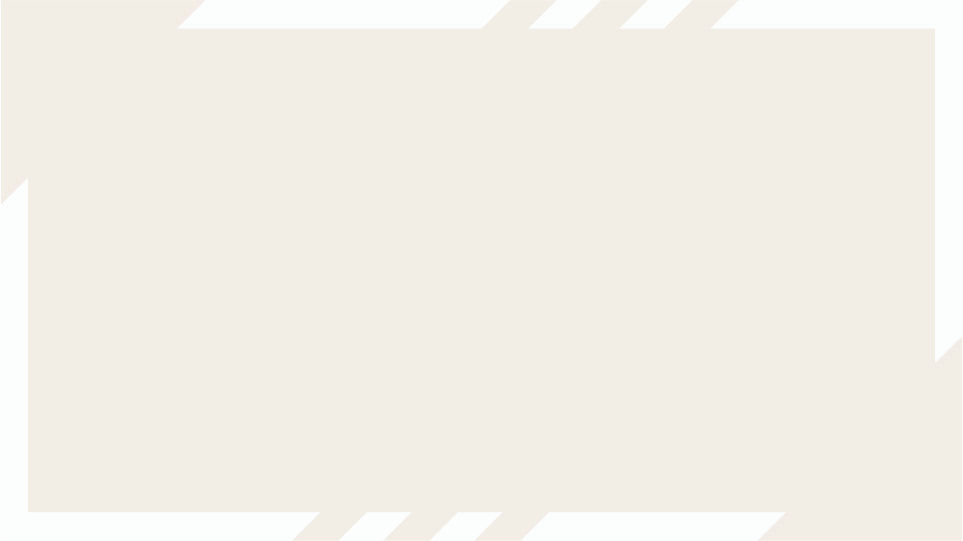 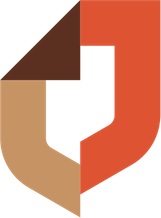 ВНЕДРЕНИЕ НОВЫХ УСЛУГ В ДЕЯТЕЛЬНОСТЬ ГОСУДАРСТВЕННОГО АВТОНОМНОГО УЧРЕЖДЕНИЯ "МНОГОФУНКЦИОНАЛЬНЫЙ ЦЕНТР ПРЕДОСТАВЛЕНИЯ ГОСУДАРСТВЕННЫХ И МУНИЦИПАЛЬНЫХ УСЛУГ"
Руководители:
Латков Андрей Владимирович
доктор экон. наук,
профессор кафедры государственного и муниципального управления
Автор работы:
Мызров Данила Викторович
Корсаков Юрий Александрович канд. философ.  наук, доцент